Halbschriftlich Subtrahieren
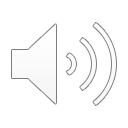 die Subtraktion
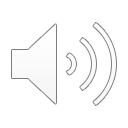 77 - 35 = 42
die Differenz
der Subtrahend
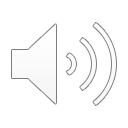 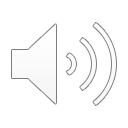 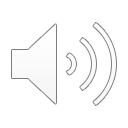 der Minuend
Halbschriftlich Subtrahieren
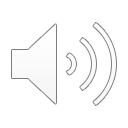 -30
-5
77 - 35 = 42
72
77
42
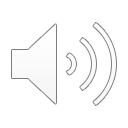 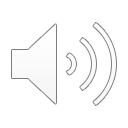 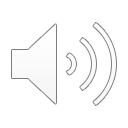 der Rechenweg
der Rechenstrich
die Gleichung
77 - 35 = 42
77 -   5 = 72
72 - 30 = 42
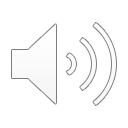 das Zahlbild
Halbschriftlich Subtrahieren
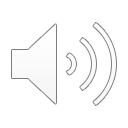 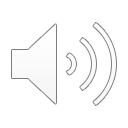 Schrittweise Subtrahieren
77 - 35 = 42
77 - 30 = 47
47 -   5 = 42
Ich subtrahiere zuerst die 30 von der 77. Dann subtrahiere ich die 5 von der 47.
-30
-5
42
77
47
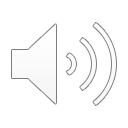 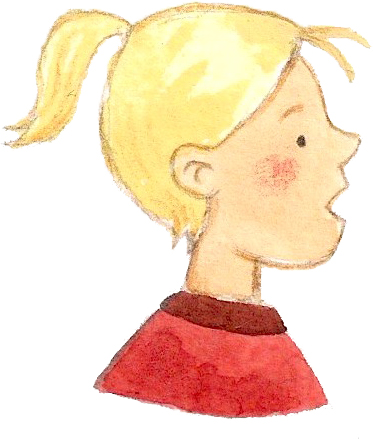 Das Ergebnis ist 42.
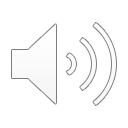 Halbschriftlich Subtrahieren
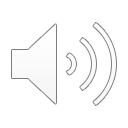 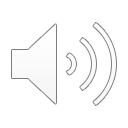 Schrittweise Subtrahieren
Ich subtrahiere zuerst die 5 von der  77. 
Dann subtrahiere ich die 30 von der 72.
77 - 35 = 42
77 -   5 = 72
72 - 30 = 42
-30
-5
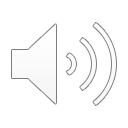 72
77
42
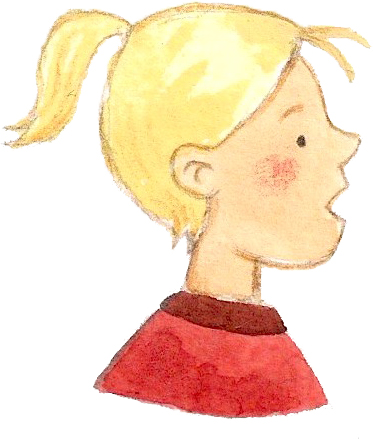 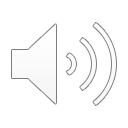 Das Ergebnis ist 42.
Halbschriftlich Subtrahieren
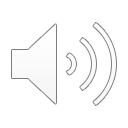 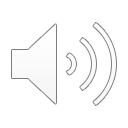 Stellenweise Subtrahieren
Ich zerlege Minuend und Subtrahend in ihre Stellenwerte und rechne Zehner minus Zehner und Einer minus Einer. Dann addiere ich beide Ergebnisse.
77 - 35 = 40 + 2 = 42 
70 - 30 = 40
  7 -   5 =   2
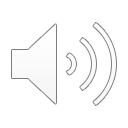 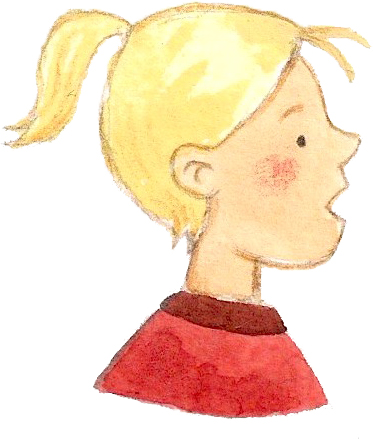 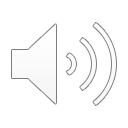 Das Ergebnis ist 42.
Halbschriftlich Subtrahieren
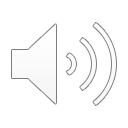 Ich subtrahiere zuerst die 30 von der 53. Dann addiere ich wieder 2.
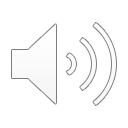 Hilfsaufgabe
-30
+2
25
53
23
Die 28 ist nahe an der 30.
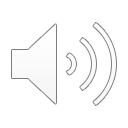 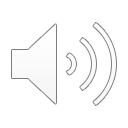 53 - 28 = 25
53 - 30 = 23
23 +   2 = 25
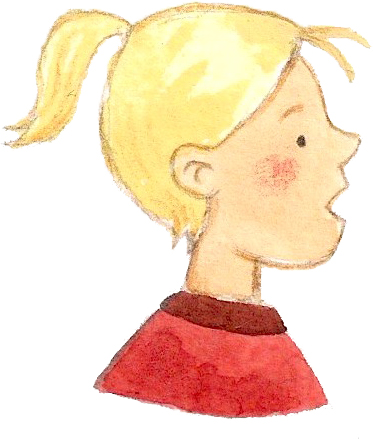 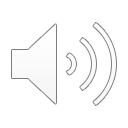 Das Ergebnis ist 25.
Halbschriftlich Subtrahieren
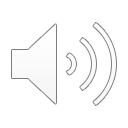 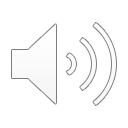 Ergänzen
+40
+2
Zuerst ergänze ich 40 bis zur 75. Danach ergänze ich 2 bis zur 77. Dann addiere ich die Zwischenergebnisse.
75
77
35
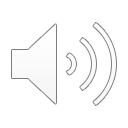 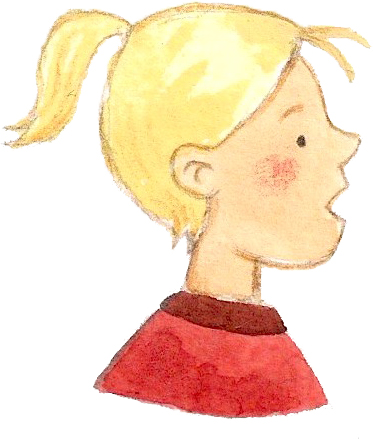 77 - 35 = 40 + 2 = 42
35 + 40 = 75
75 +   2 = 77
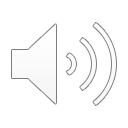 Das Ergebnis ist 42.